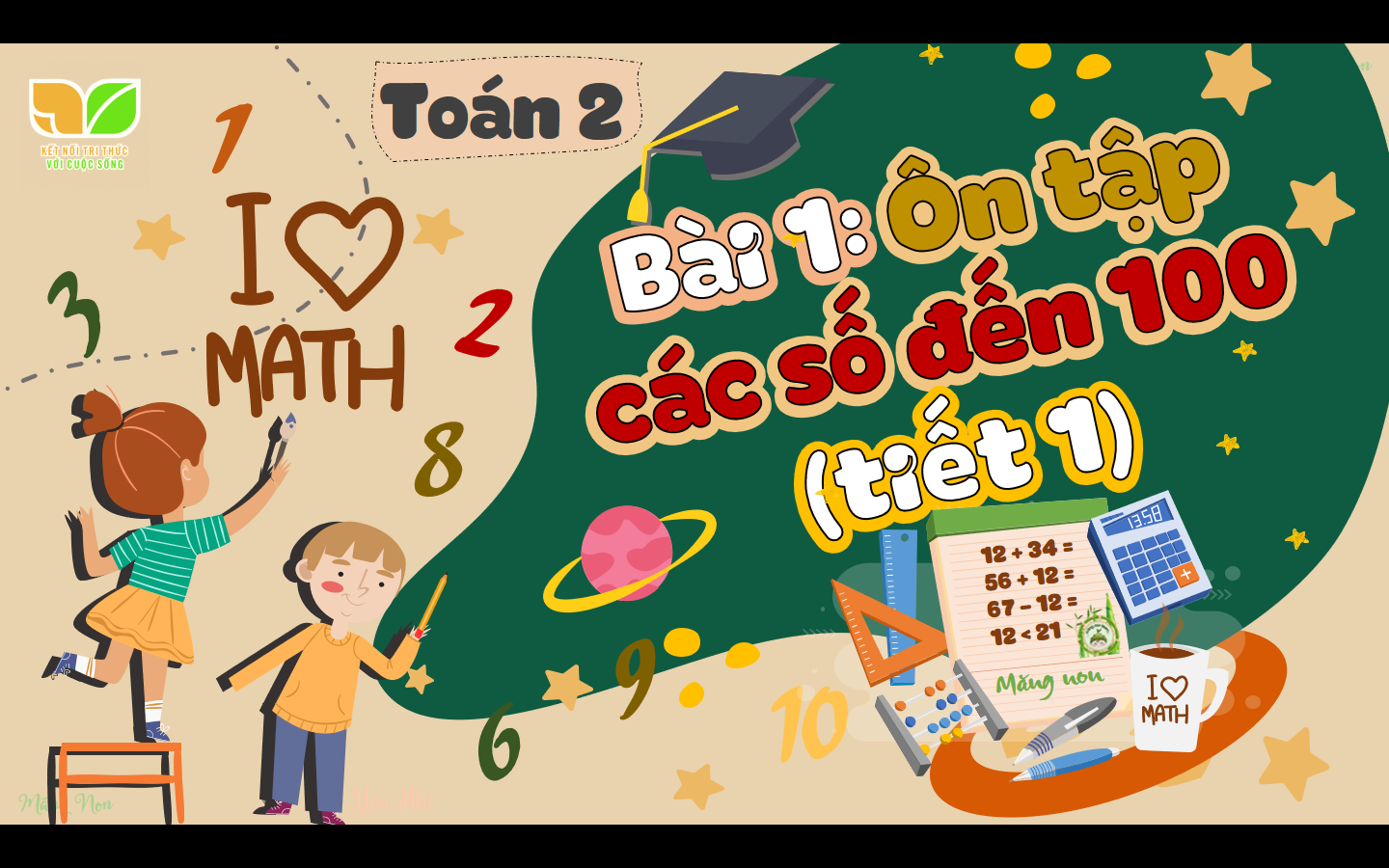 Hoàn thành bảng sau (theo mẫu):
Bài 1:
Bài 1:
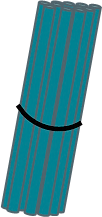 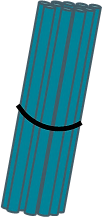 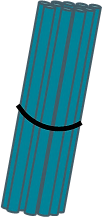 3
4
34
Ba mươi tư
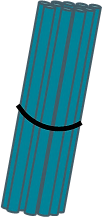 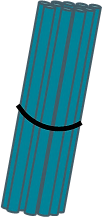 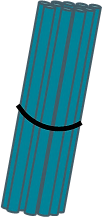 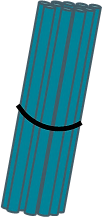 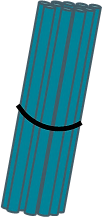 ?
?
?
5
1
51
Năm mươi mốt
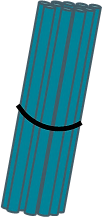 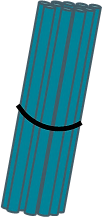 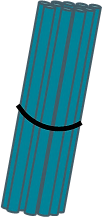 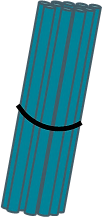 ?
?
4
6
46
Bốn mươi sáu
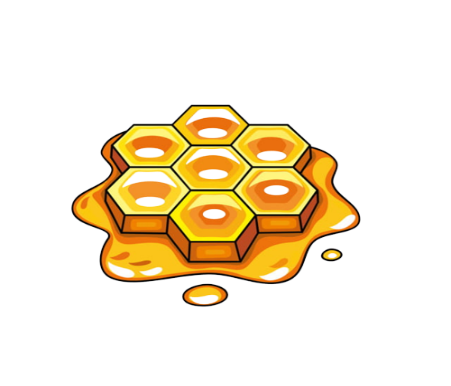 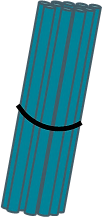 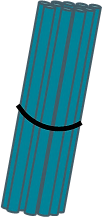 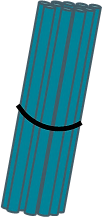 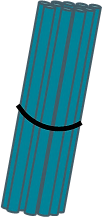 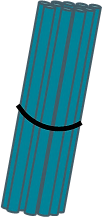 ?
?
?
?
5
5
55
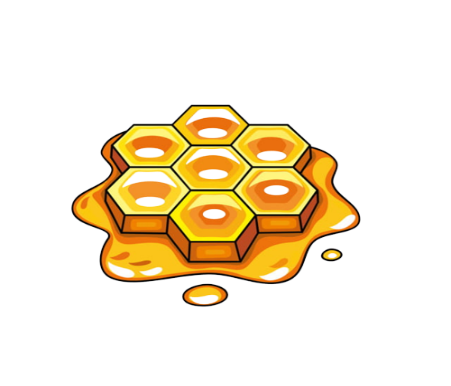 Năm mươi lăm
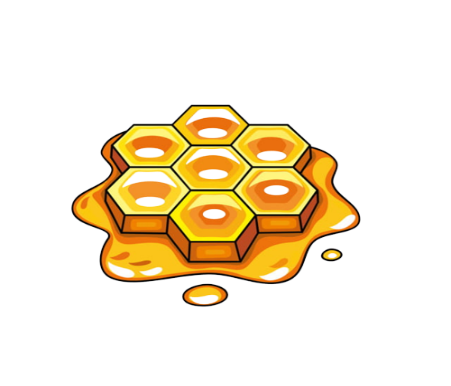 Trò chơi:
Bài 2 :
Bài 2 :
Tìm cà rốt cho thỏ
Tìm cà rốt cho thỏ
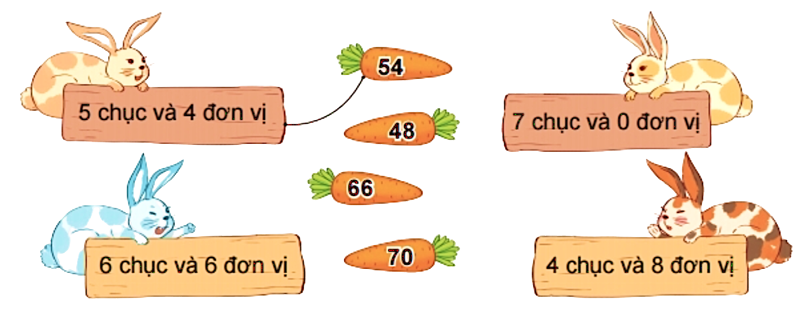 Trò chơi:
Bài 2 :
Bài 2 :
Tìm cà rốt cho thỏ
Tìm cà rốt cho thỏ
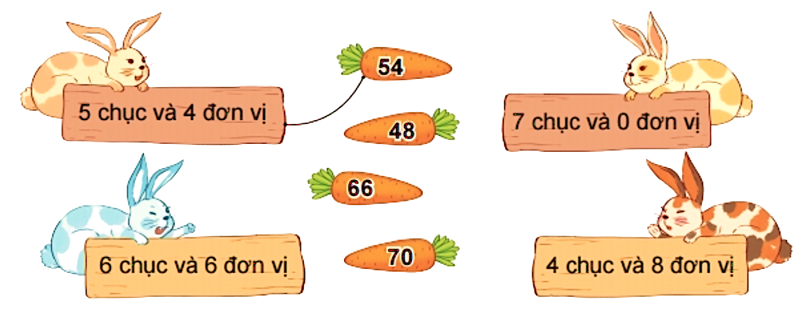 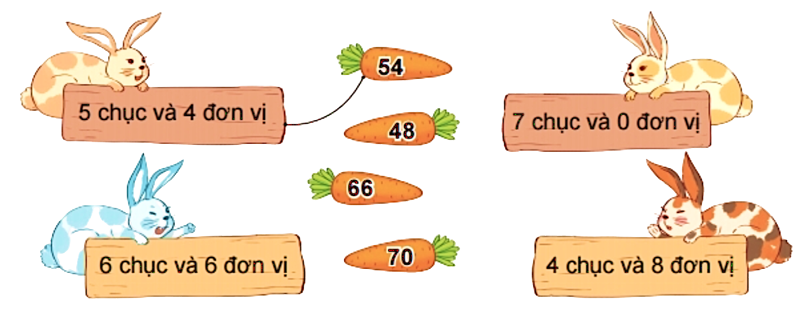 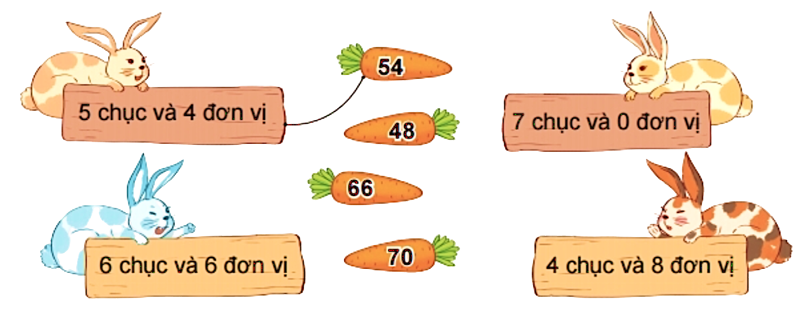 Chúng ta cùng đọc lại những số này nhé!
Chúng ta cùng đọc lại những số này nhé!
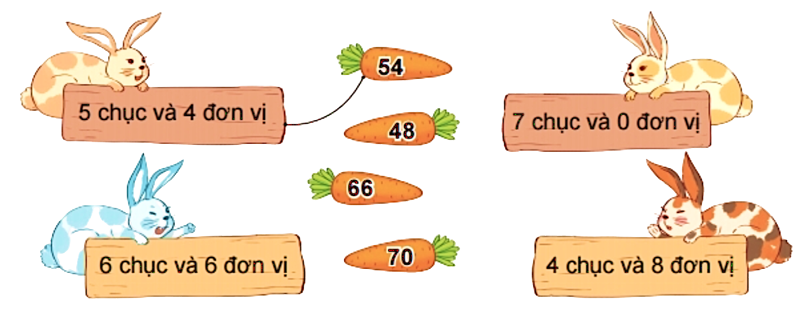 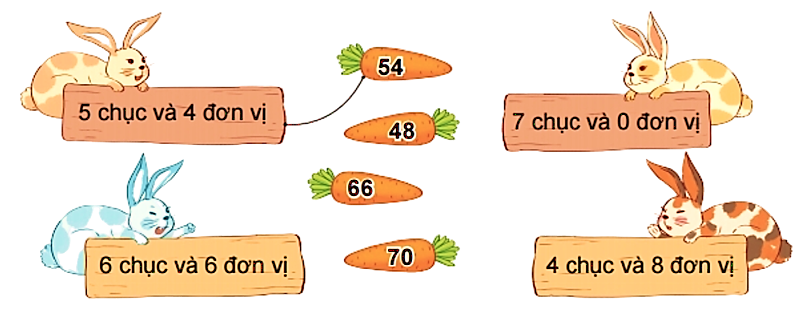 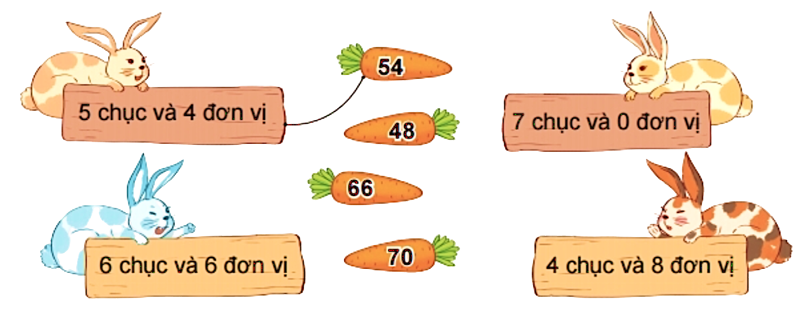 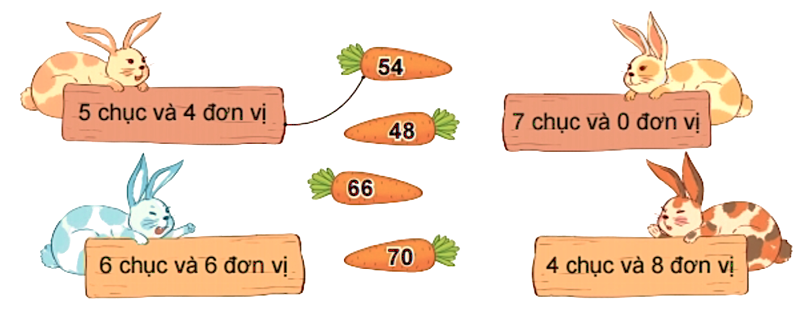 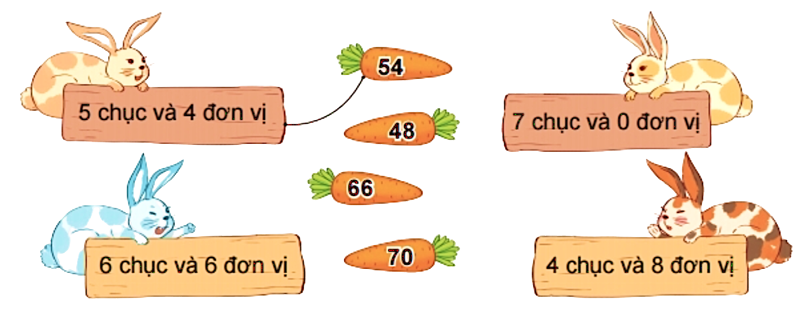 Hoàn thành bảng sau (theo mẫu):
Bài 3 :
Bài 3 :
Năm mươi bảy
5 chục và 7 đơn vị
57
Bảy mươi lăm
7 chục và 5 đơn vị
75
?
64
6 chục và 4 đơn vị
?
?
Sáu mươi tư
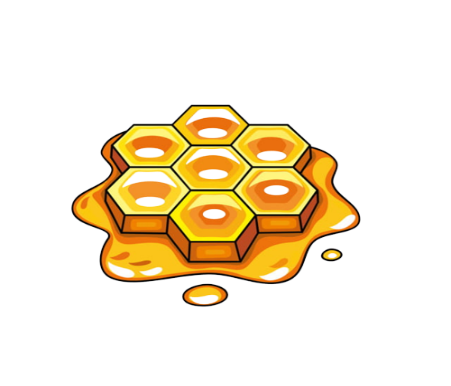 ? chục và ? đơn vị
91
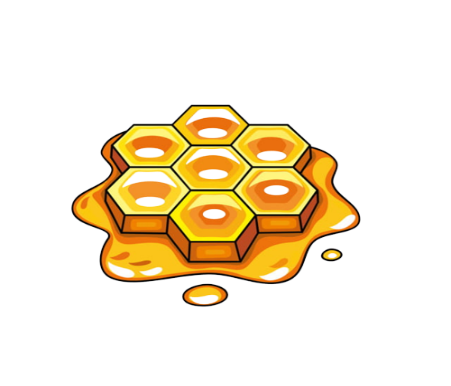 Chín mươi mốt
?
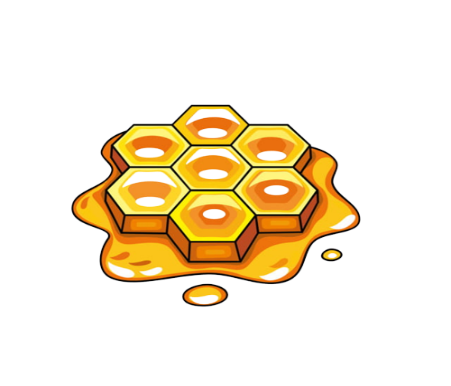 Bài 4 :
Bài 4 :
a. Tìm những bông hoa ghi số lớn hơn 60
b. Tìm những bông hoa ghi số bé hơn 50
c. Tìm những bông hoa ghi số vừa lớn hơn 50 vừa bé hơn 60
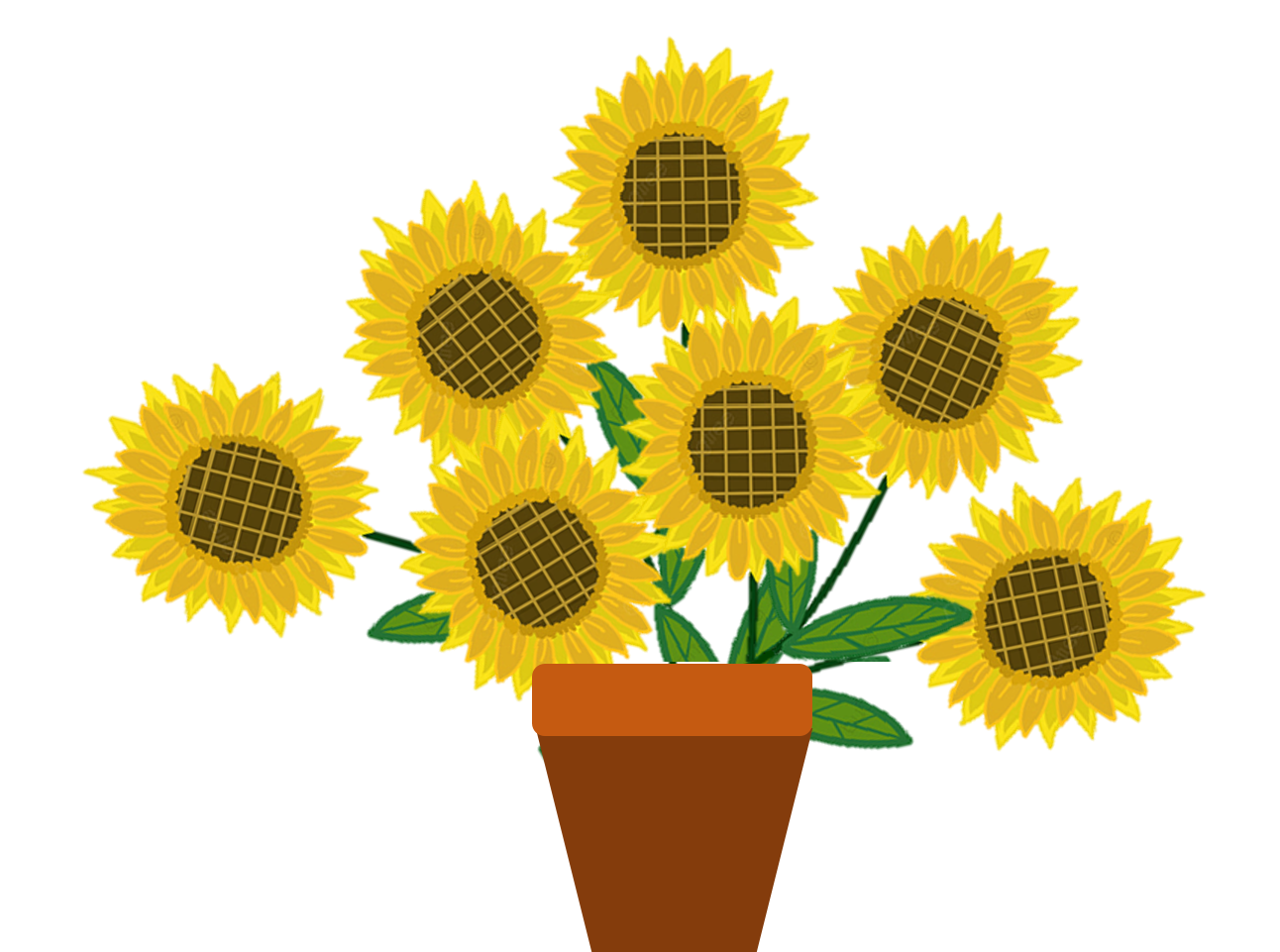 58
49
50
29
51
69
89
c. Tìm những bông hoa ghi số vừa lớn hơn 50 vừa bé hơn 60
Bài 4 :
a. Tìm những bông hoa ghi số lớn hơn 60
Bài 4 :
b. Tìm những bông hoa ghi số bé hơn 50
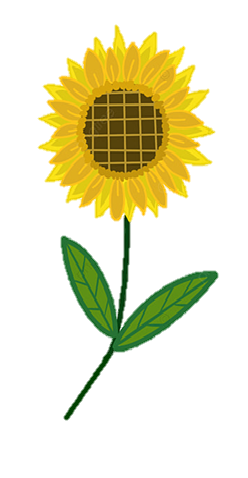 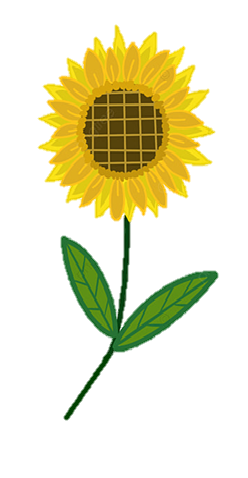 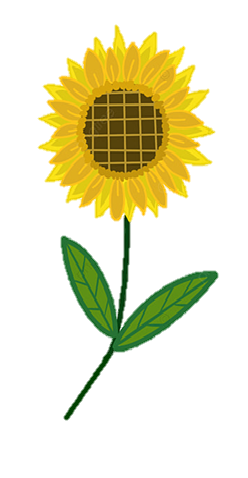 58
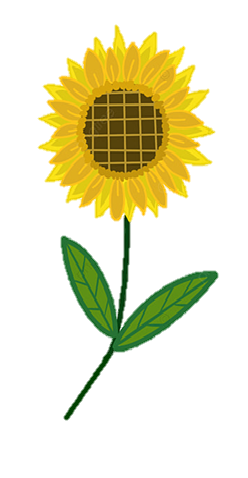 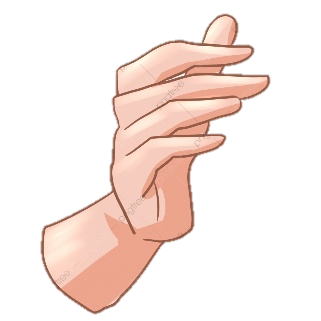 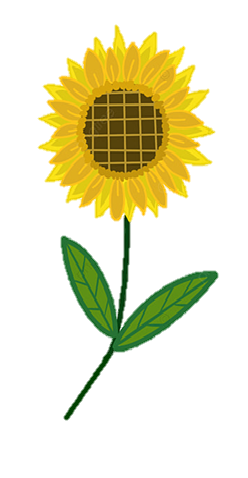 50
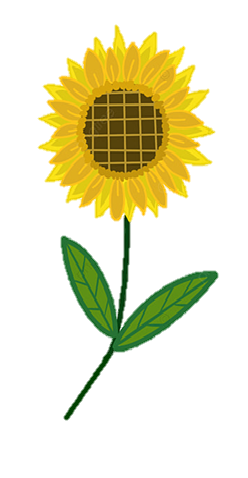 49
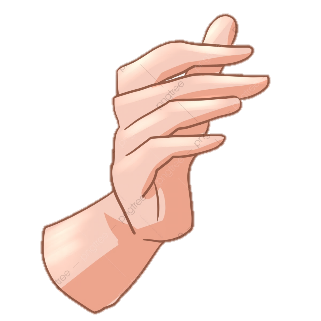 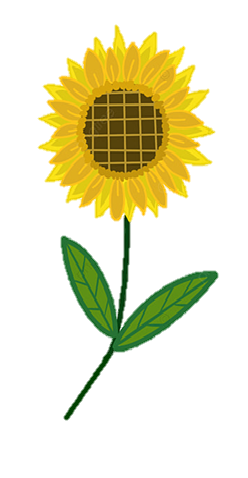 51
29
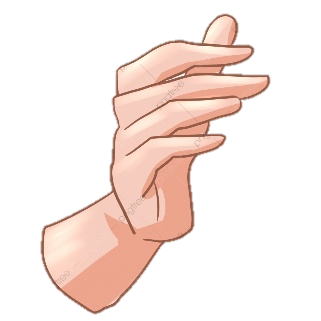 89
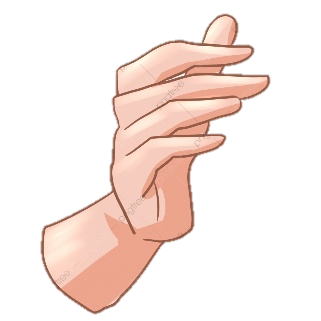 69
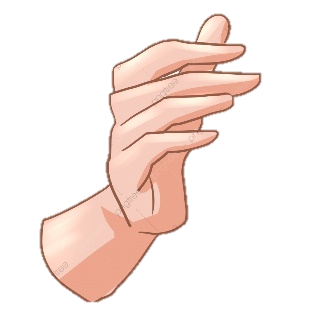 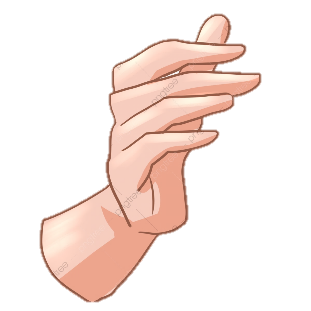 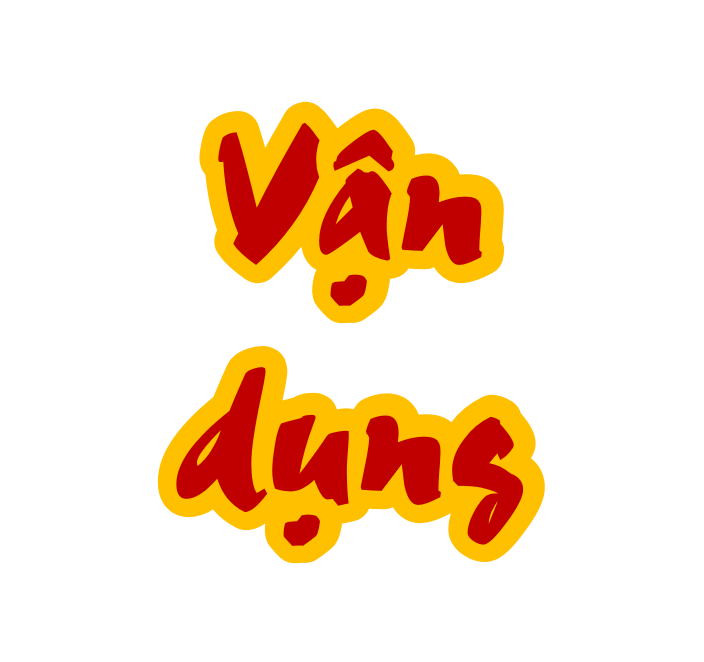 Từ các số 15, 64, 79 em hãy lập thành các phép tính thích hợp.
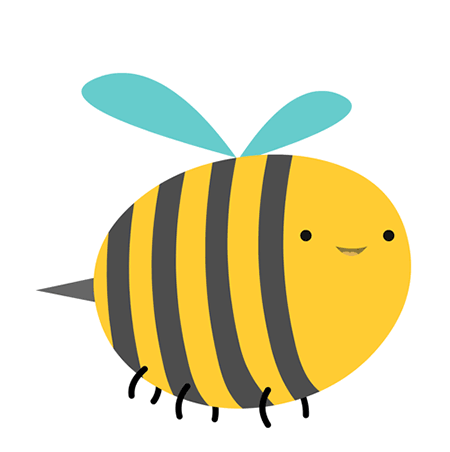 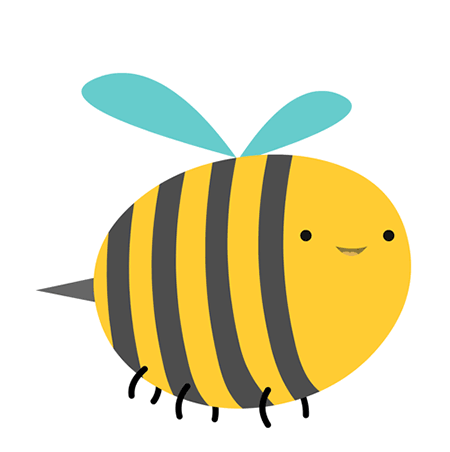 15 + 64 = 79
64 + 15 = 79
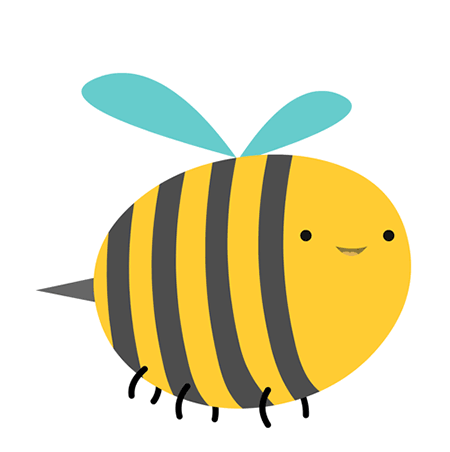 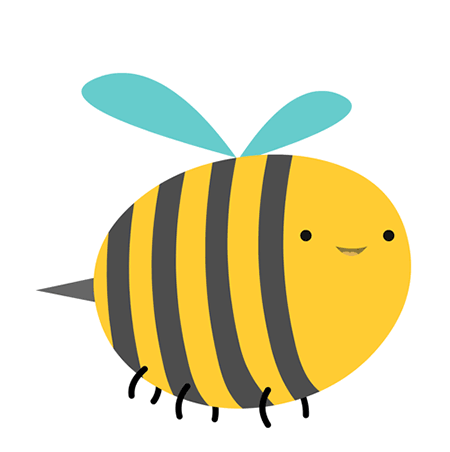 79 - 15 = 64
79 - 64 = 15
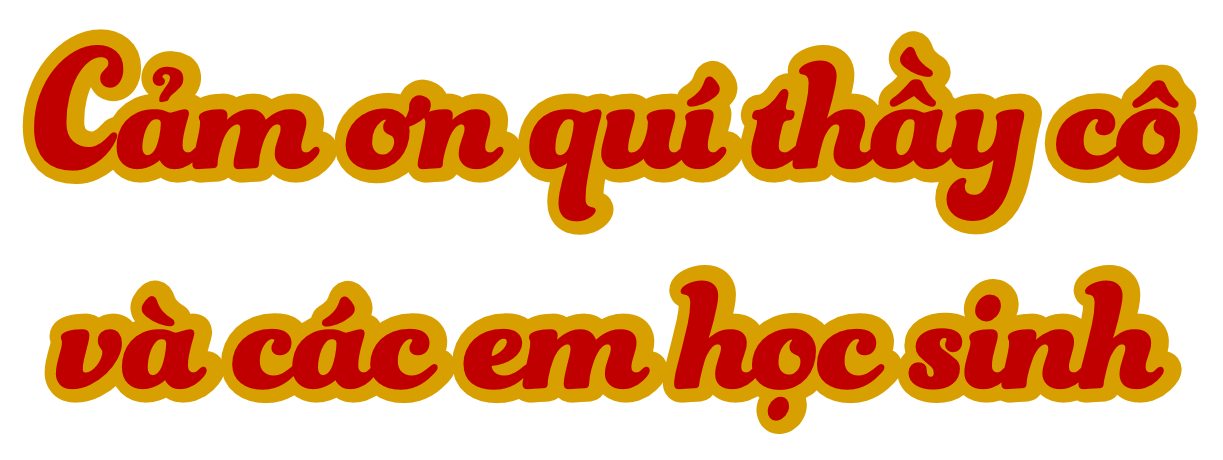